ENERGY
CONNECTIVITY &  SD-WAN
EV Charging  |  Water & Waste  Electricity  |  Natural Gas  |  Solar
Fiber   |   Cable   |   Wireless   |   Satellite  |  TEM
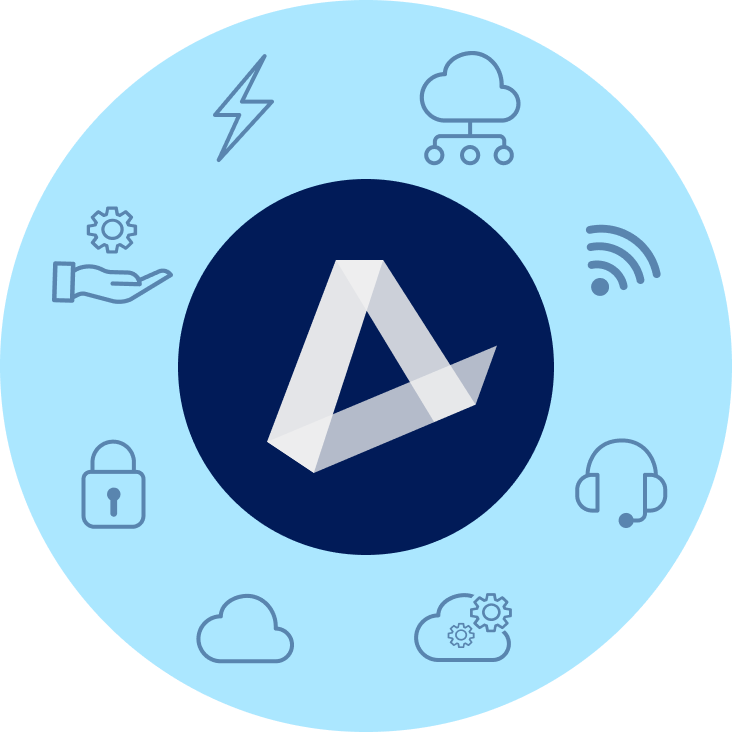 MANAGED SERVICES
MOBILITY & IoT
NOC  |  SOC  |  Professional Services  SmartSupport  |  Asset Management
Wireless Services   |  Internet of Things (IoT) Managed Mobility  |  Expense Management (WEM)
SECURITY
CUSTOMER EXPERIENCE (CX)
Physical Security  |  Network Security  Endpoint Security  |  Cloud Security  |  SASE
UCaaS  |  Contact Center  |  CPaaS  |  SMS    Analytics  |  Artificial Intelligence (AI)
CLOUD INFRASTRUCTURE
SOFTWARE AS A SERVICE
Public, Private, & Hybrid Cloud  Data Center & Colocation  |  Disaster Recovery
Microsoft  |  Google  |  ERP  |  CRM  |  Productivity  |  Business Applications  |  IT Management  |  BI
‹#›
‹#›